Weltwassertag 2021
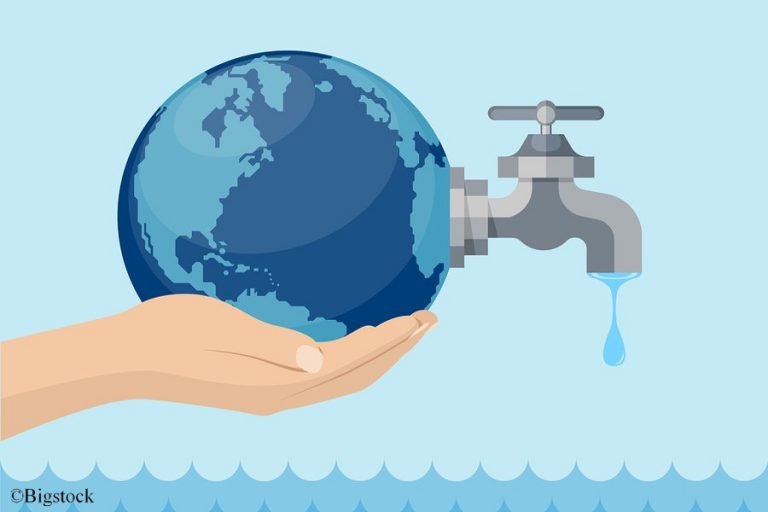 Der Weltwassertag findet seit 1993 jedes Jahr am 22. März statt.
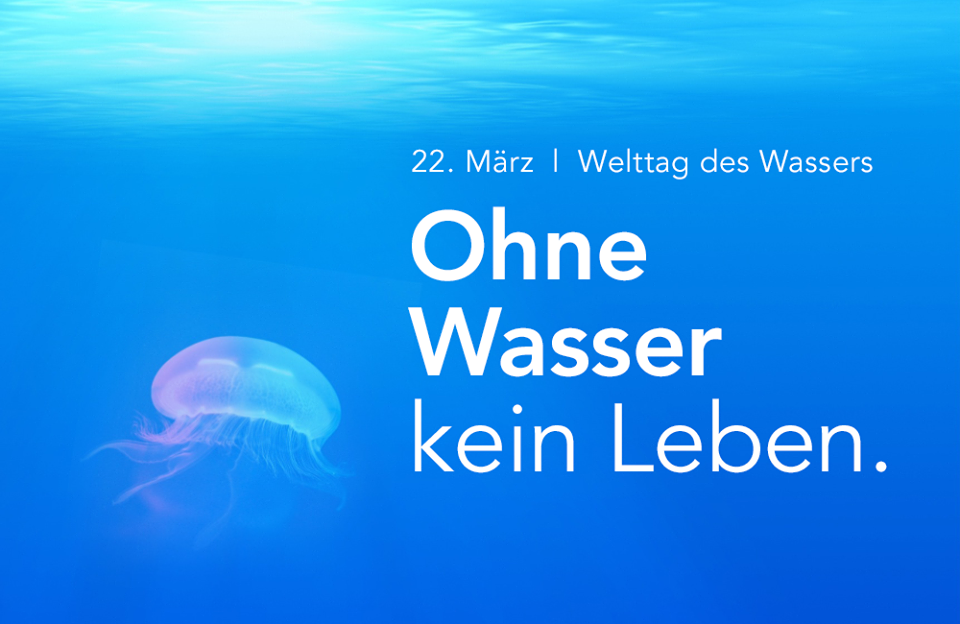 Wasser ist unser kostbarstes Lebensmittel und unser wichtigster täglicher Begleiter!
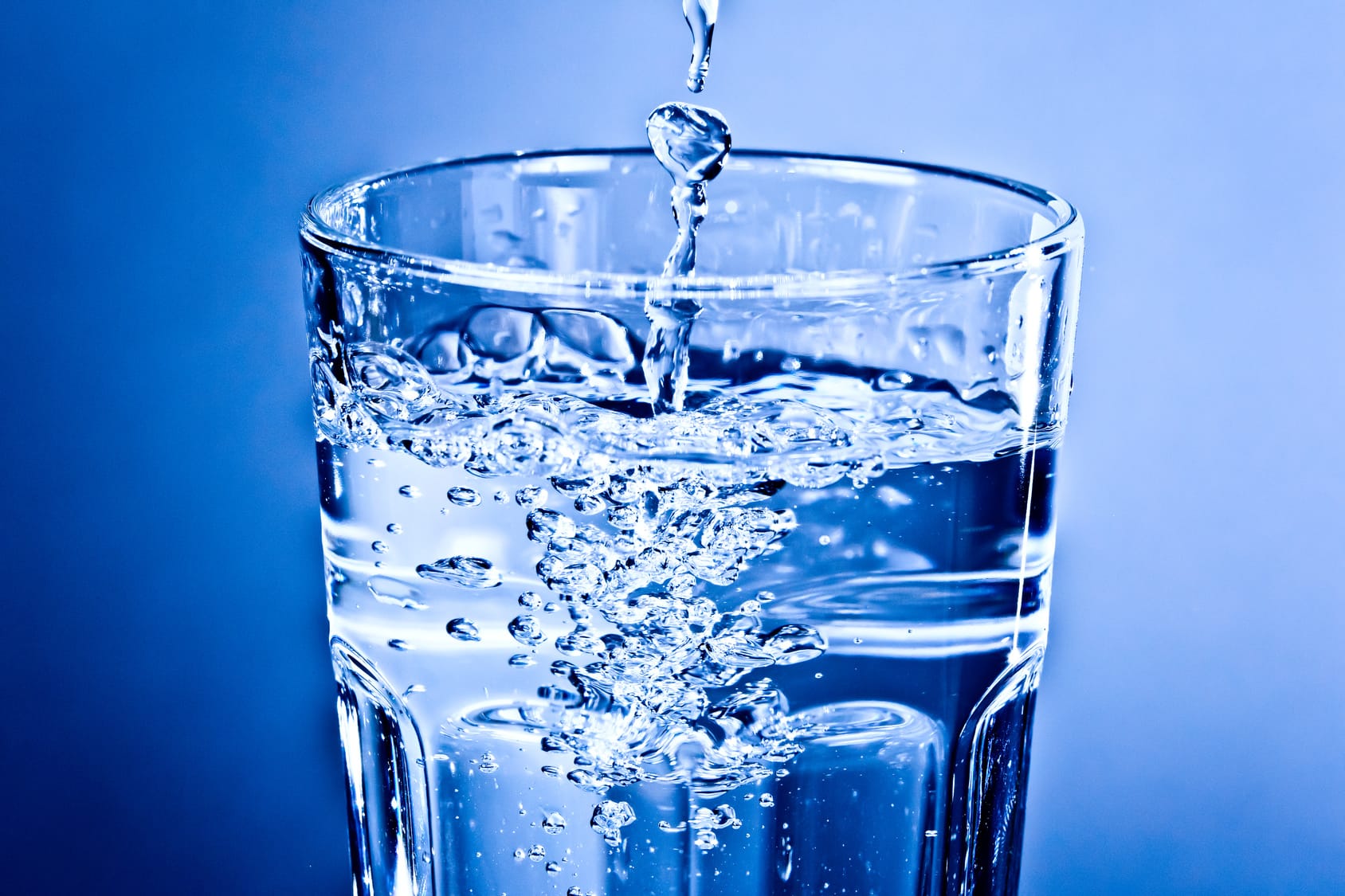 Wieso ist Wasser so wichtig?
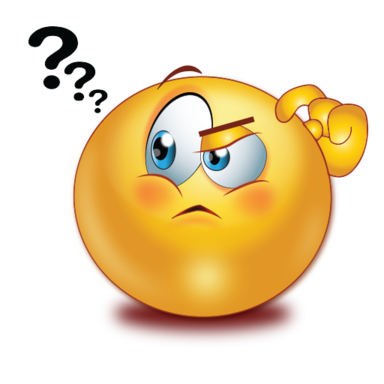 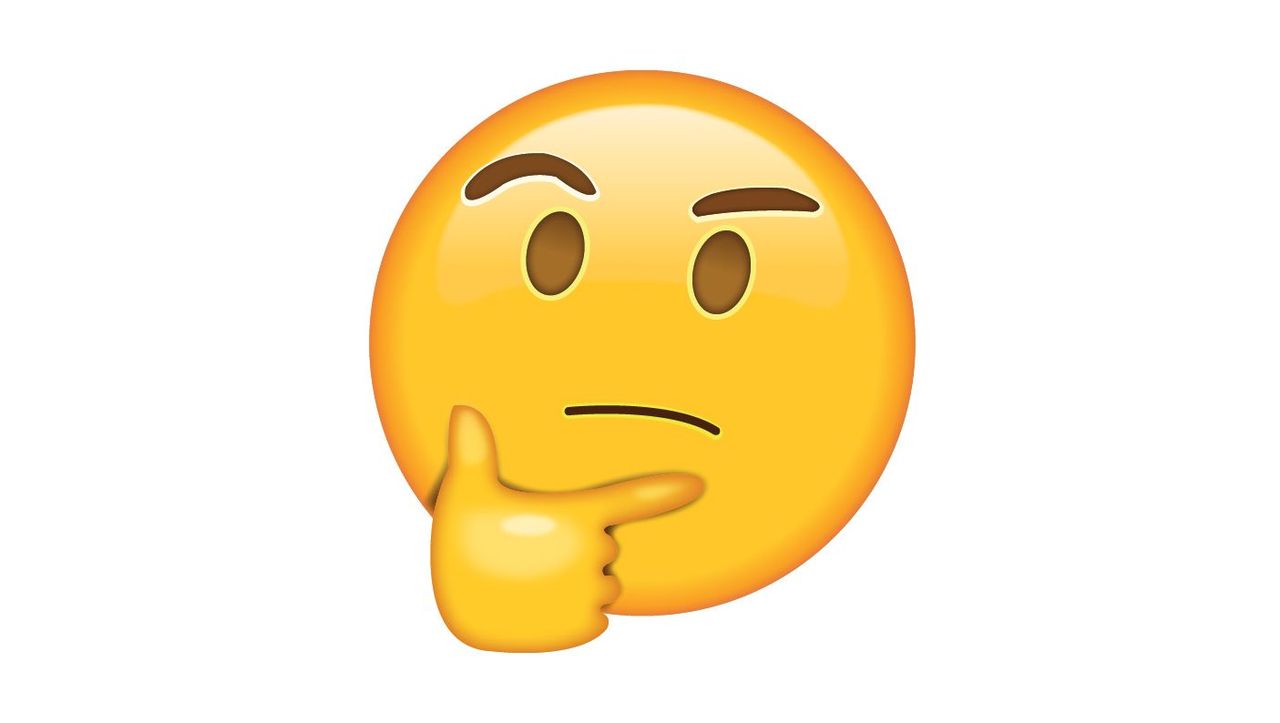 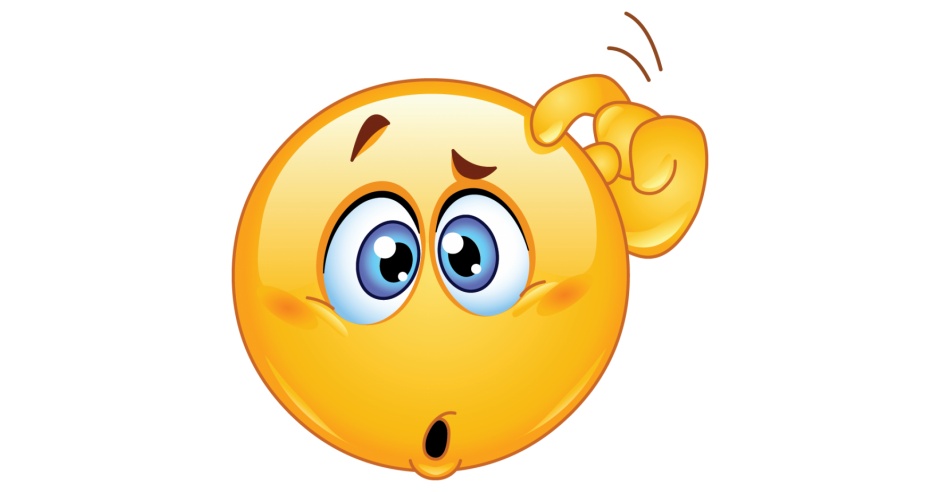 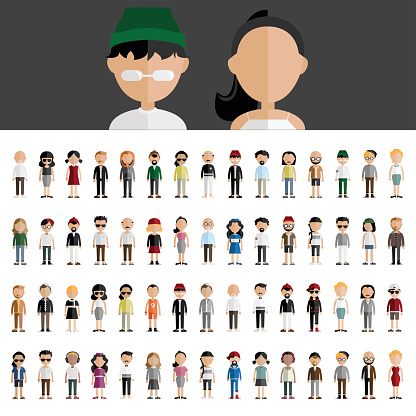 MenschenTiere Pflanzenkönnen ohne wasser nicht leben!
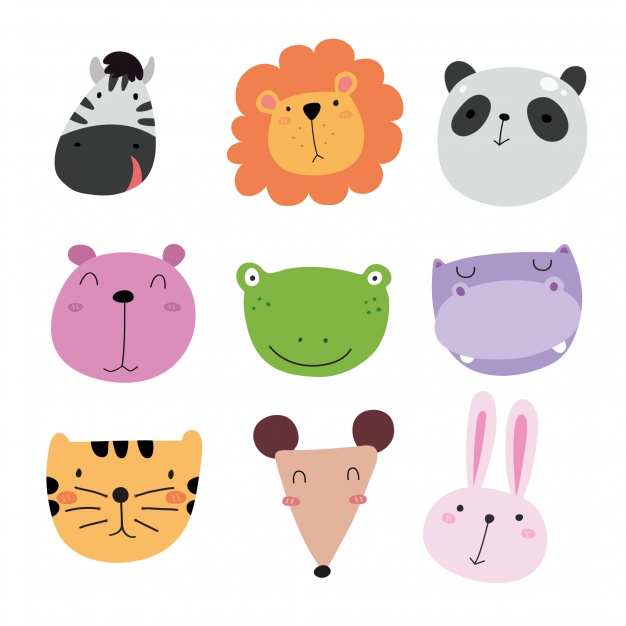 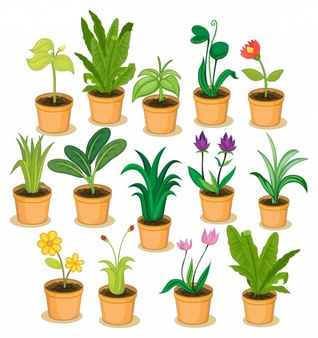 Unser Körper benötigt Wasser Für:
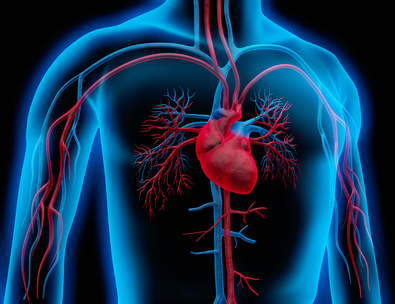 Herzkreislauffunktion
Unser Körper benötigt Wasser Für:
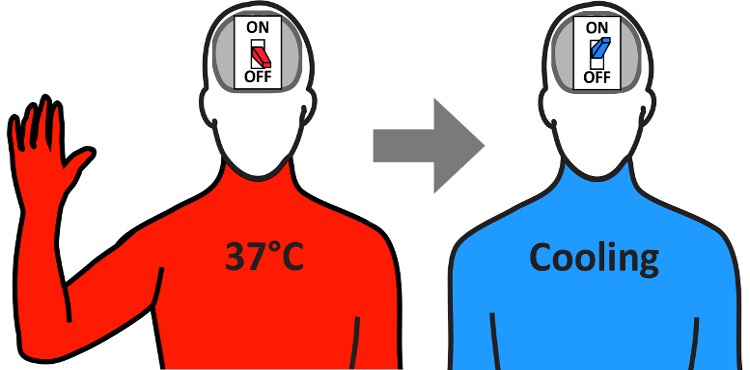 Wärmeregulierung
Wasser schafft:
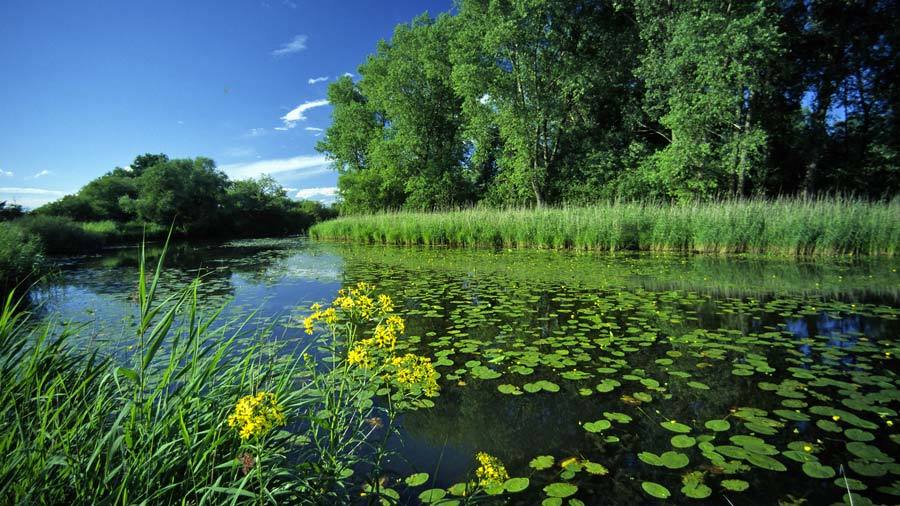 Lebensraum
Wasser erzeugt:
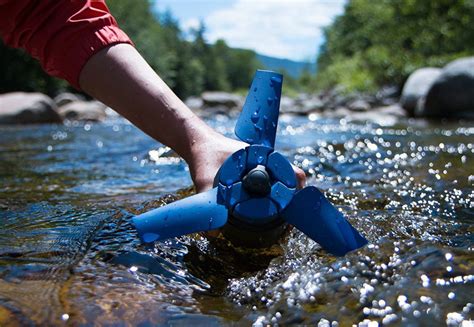 strom
Es ist wichtig, unser wasser zu schätzen und zu schützen.
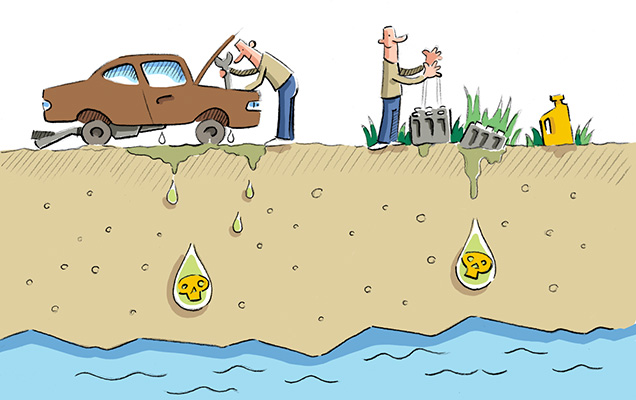 jeder Einzelne kann zum Grundwasserschutz beitragen!
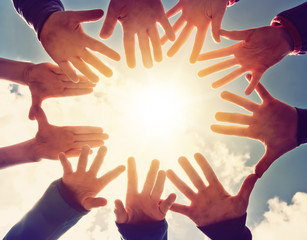 Vermeidung von chemisch-synthetischen Pflanzenschutzmitteln im Garten.
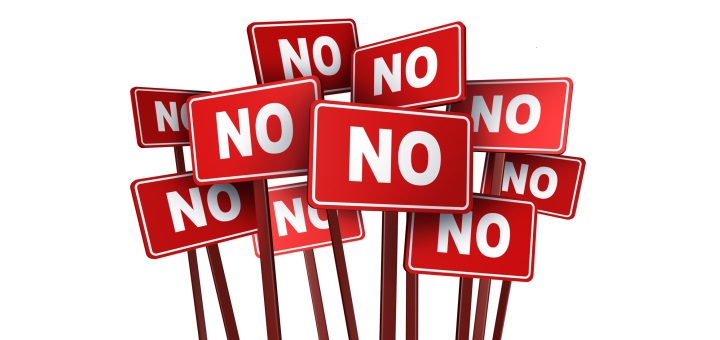 Medikamente sollten nicht über das Waschbecken oder die Toilette entsorgt werden, da sie über den natürlichen Wasserkreislauf wieder ins Grundwasser gelangen. Richtig entsorgt werden diese Stoffe in Apotheken bzw. in Abfallzentren.
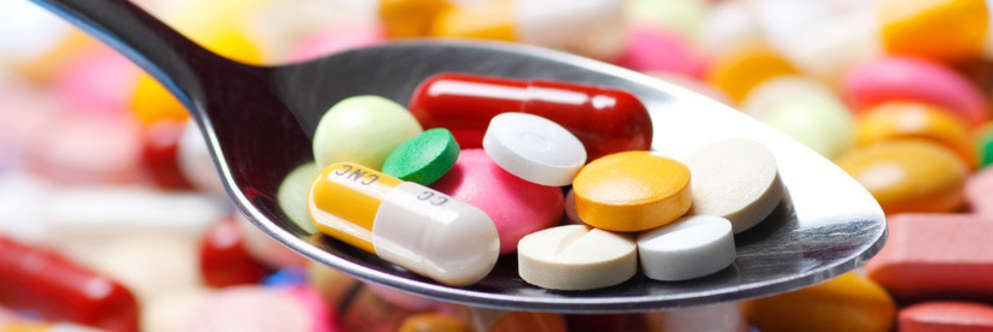 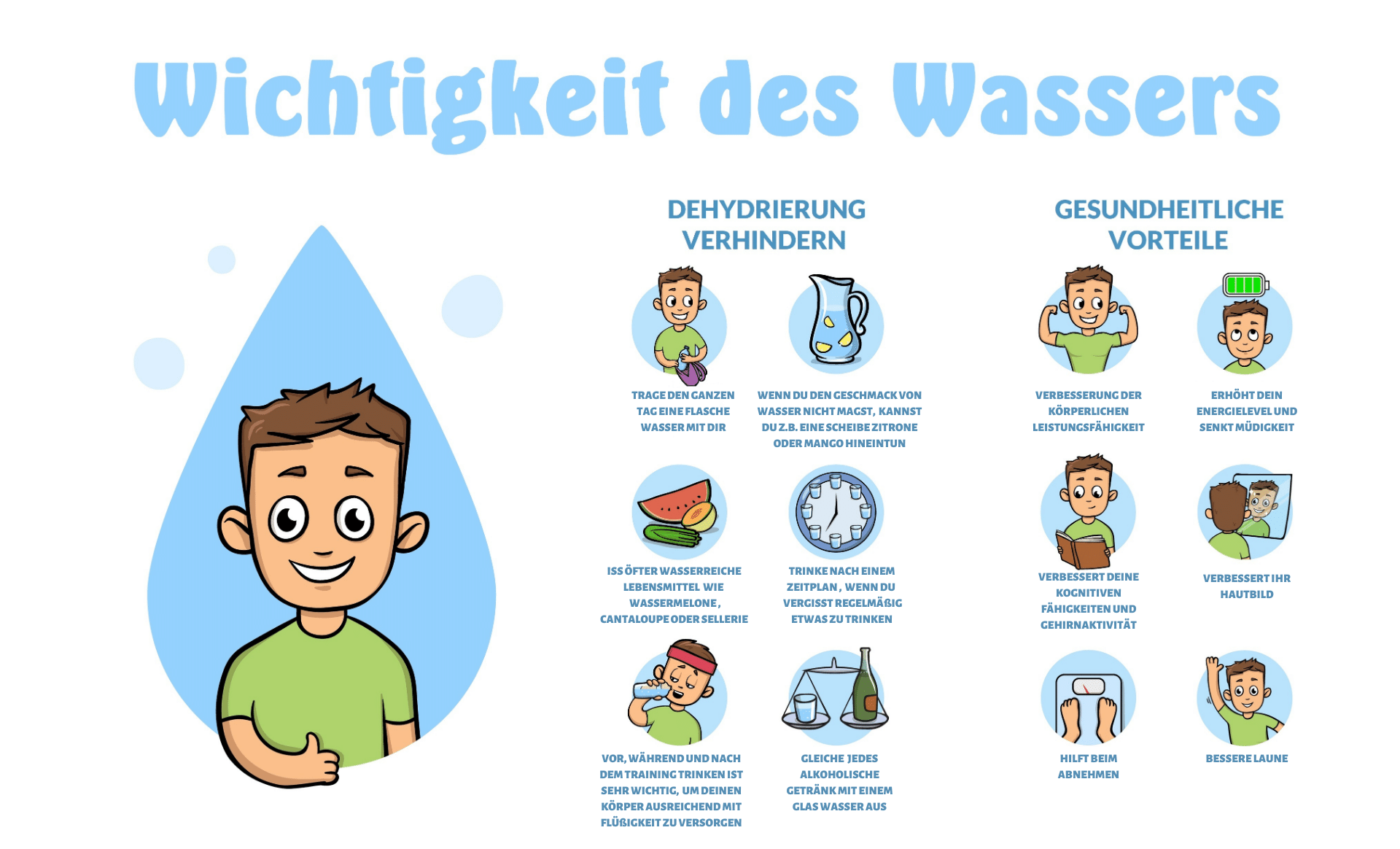 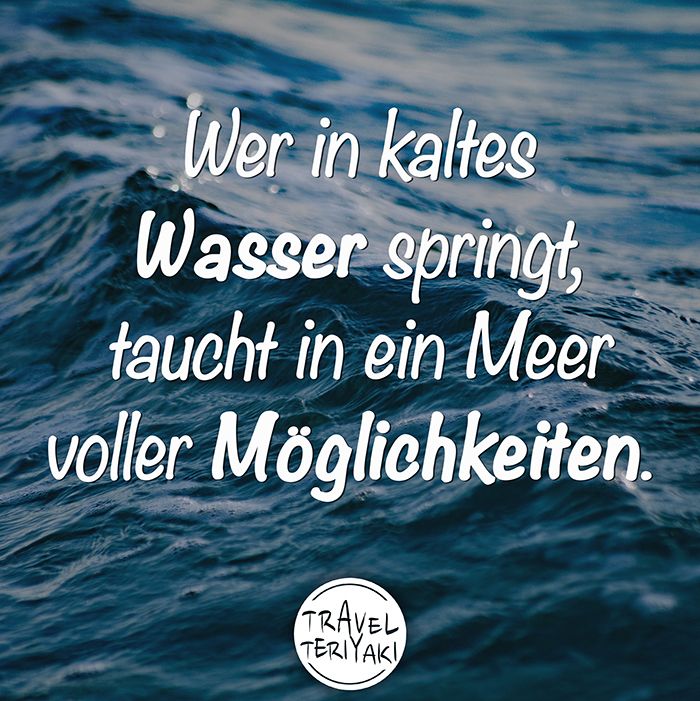